ГБОУ ДОД НАО «Ледовый дворец спорта для детей и юношества «ТРУД»
ЧЕРЛИДИНГ –
 современно,
 доступно, 
актуально!
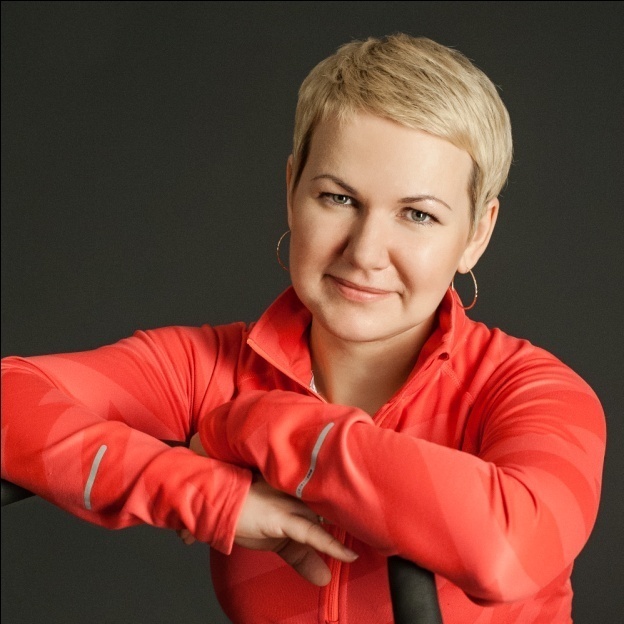 Хабарова Инна Михайловна, 
педагог дополнительного образования


г. Нарьян-Мар
2015 год
Значение слова:cheer – это возглас, призывleader - лидер
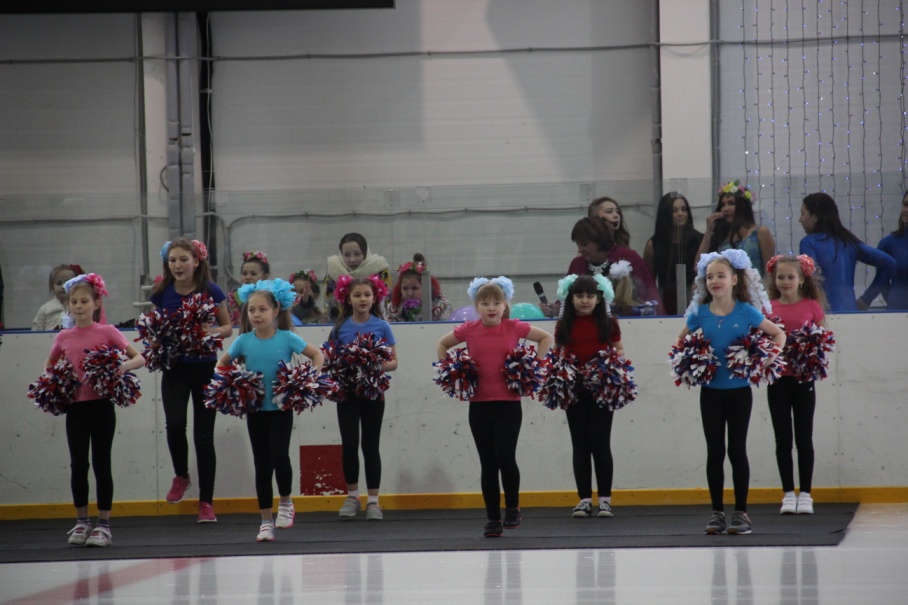 Черлидинг, как вид спорта органично сочетает в себе элементы шоу и физических упражнений, выстроенных в программу по определенным правилам.
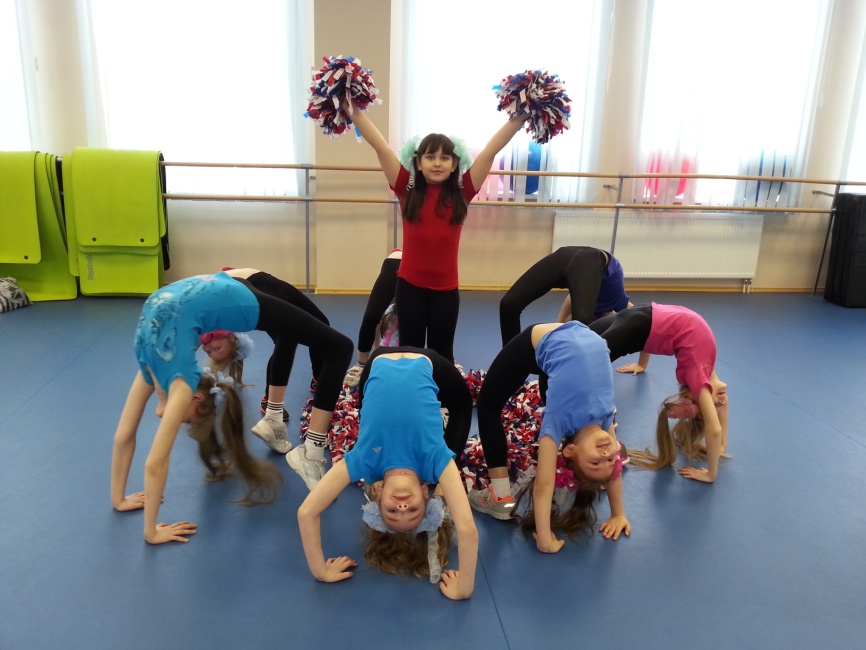 Содержание программы
Актуальность программы: возрождение массового спорта -важнейший фактор пропаганды здорового образа жизни
Цель: содействовать физическому развитию и укреплению здоровья учащихся
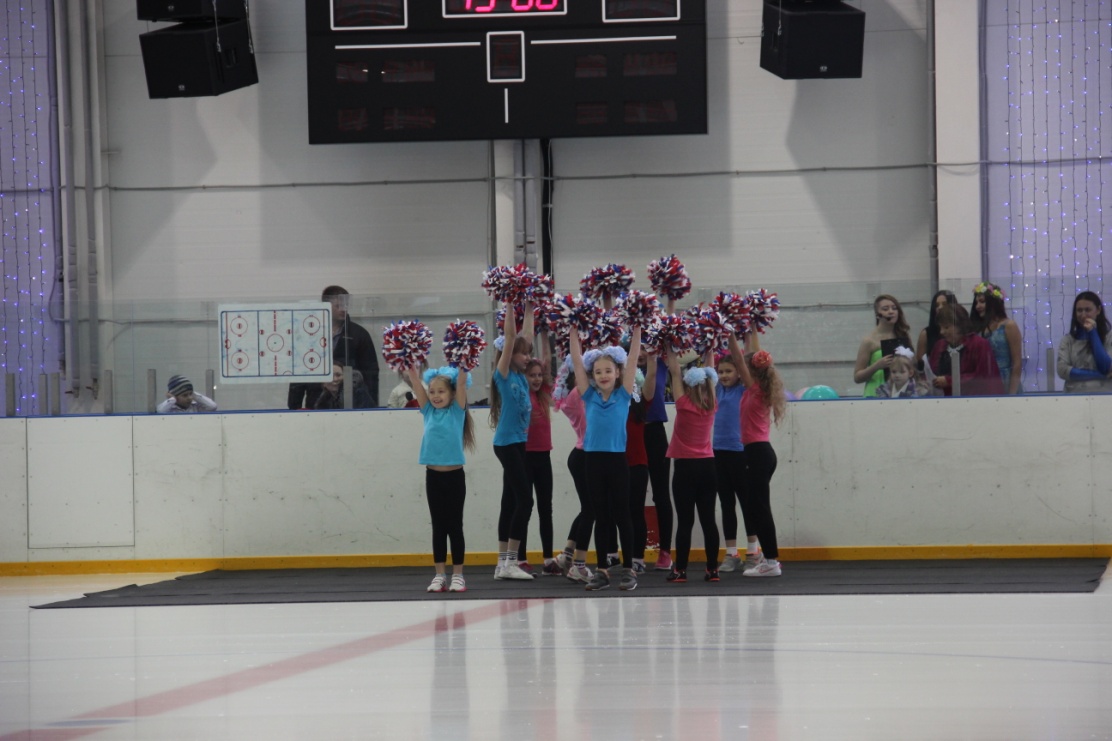 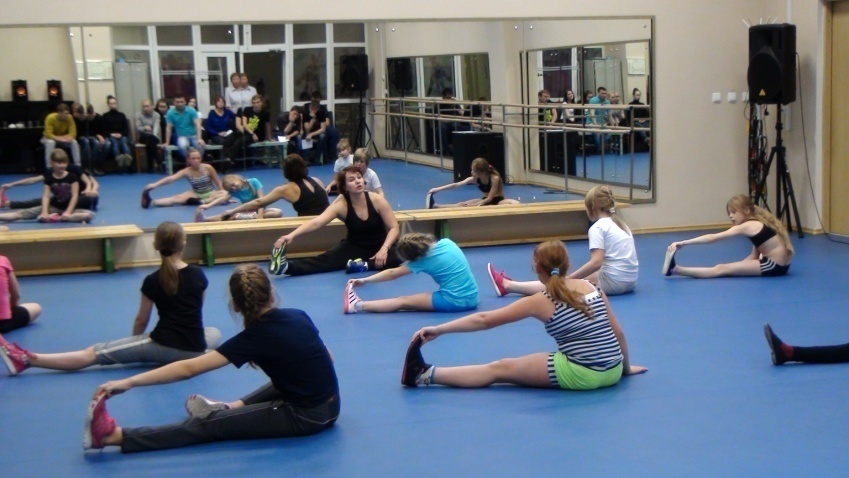 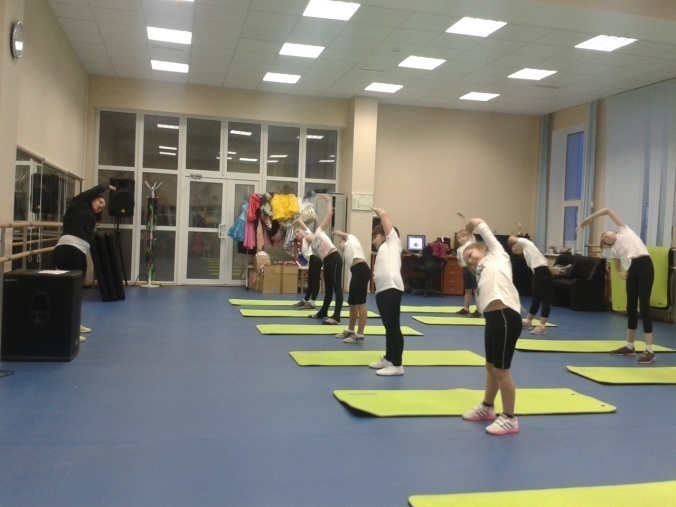 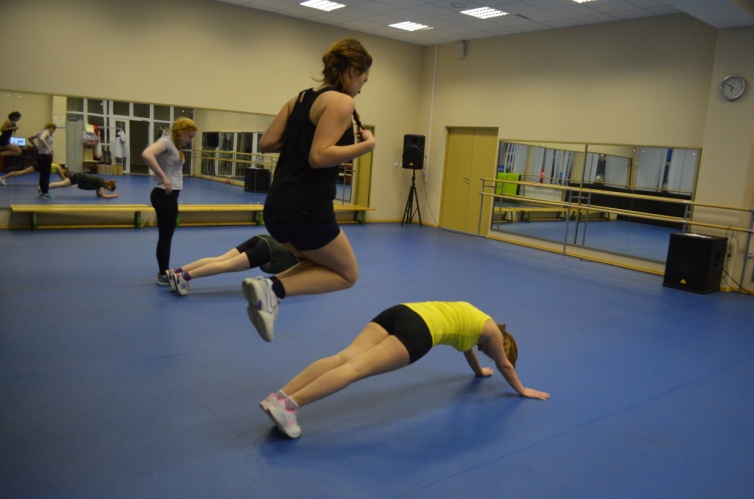 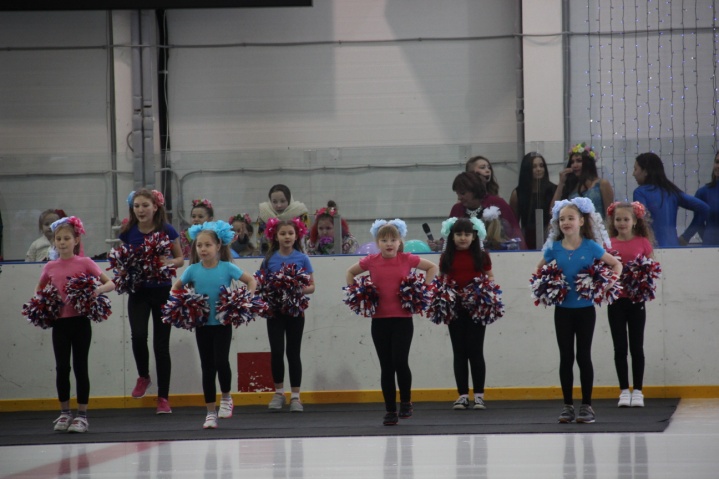 Задачи программы и пути реализации:
Задачи первого года: 
Научить технике безопасности 
Научить базовым элементам черлидинга 
Создать команду
 ( воспитать командный дух)
Пути реализации: 
      Регулярные занятия, обучение технике черлидера, разучивание программы 
Конкретный результат: знание занимающимися основ черлидинга (история, базовые элементы), умение работать в коллективе
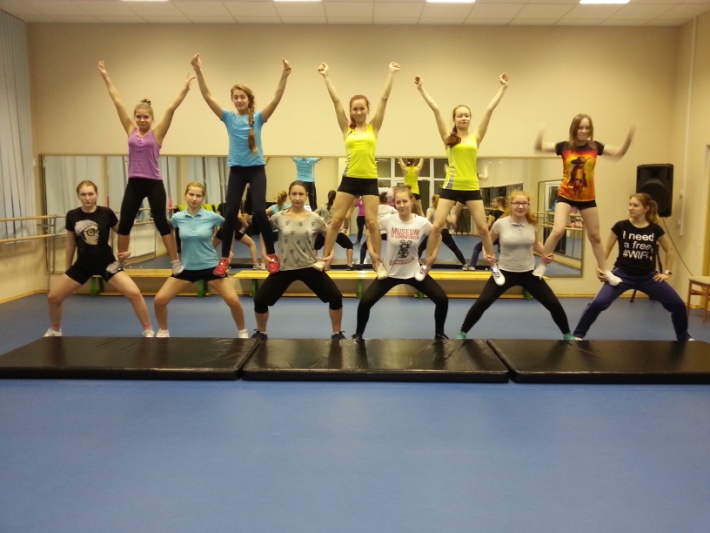 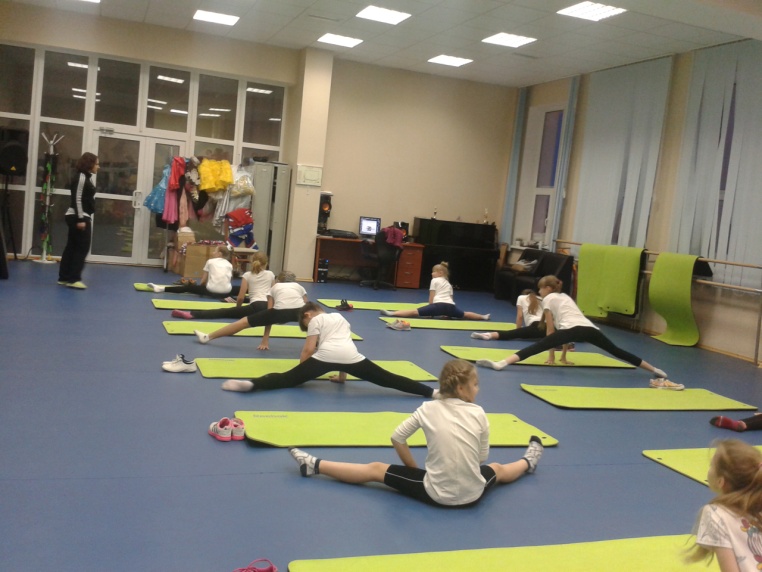 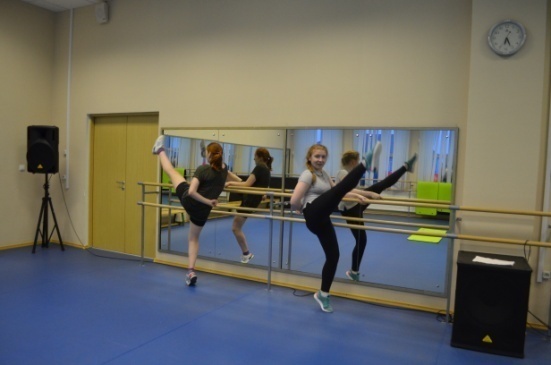 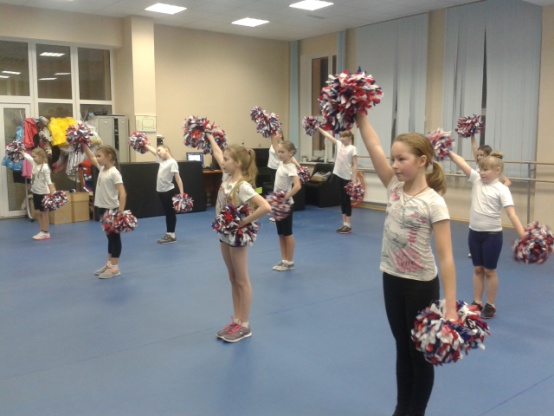 Задачи второго года: 

Научить основам чир и данс – программы. 
Развивать координацию, силу, выносливость, акробатические навыки. Воспитывать коммуникативные навыки.
Пути реализации : 
регулярные тренировки
тестирование, участие в соревнованиях, массовых мероприятиях
 Конкретный результат: 
Уметь различать программы чир и чир-данс 
Знать технику построения стантов
 Знать правила самоконтроля
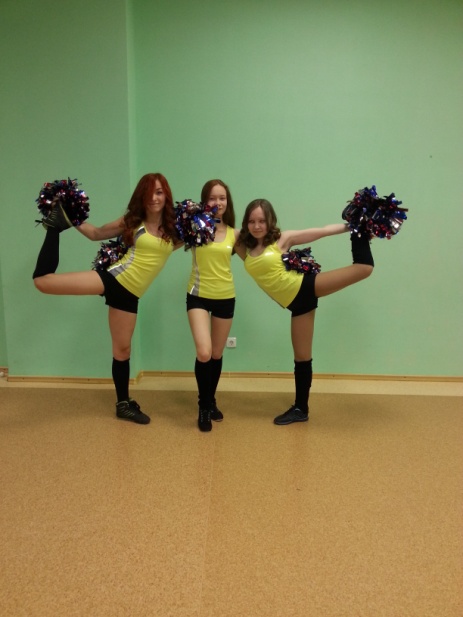 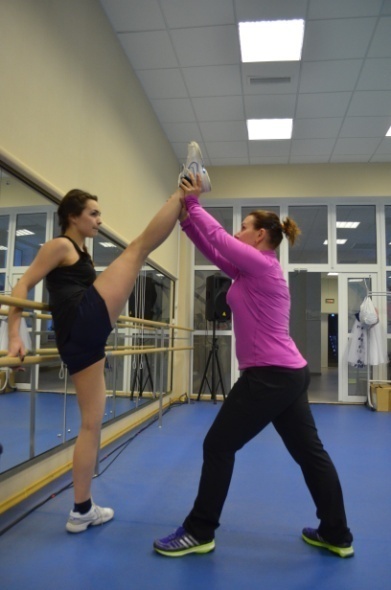 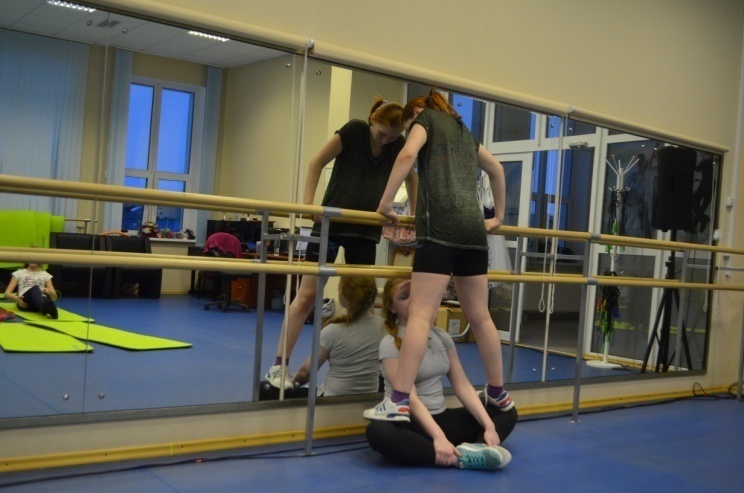 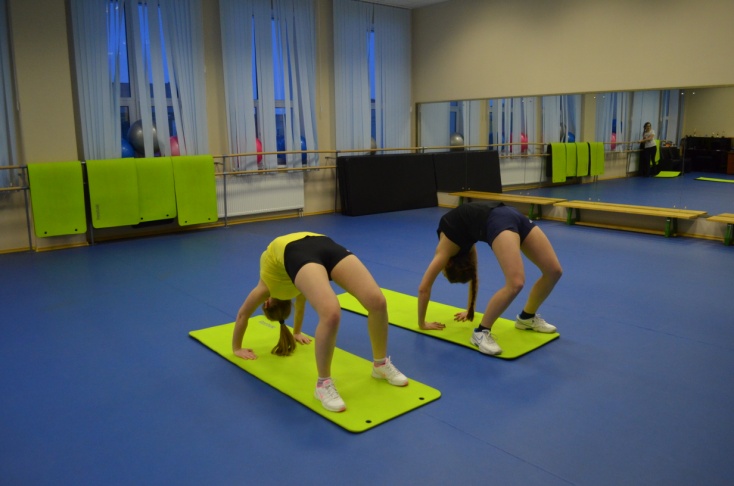 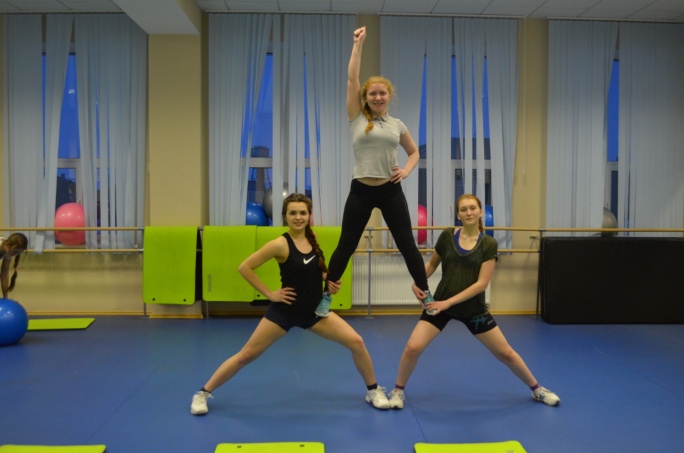 Задачи
 третьего-четвертого года: 
Оказание доврачебной помощи, меры профилактики травм .
Научить основам построения чир-программ, схемам перестроения .
Воспитать чувство ответственности .
Пути реализации : 
регулярные тренировки -тестирование, участие в соревнованиях, массовых мероприятиях 
Конкретный результат: 
Знать сложные прыжки, технику выполнения, страховку 
Построение сложных пирамид 
Уметь самостоятельно составлять программу
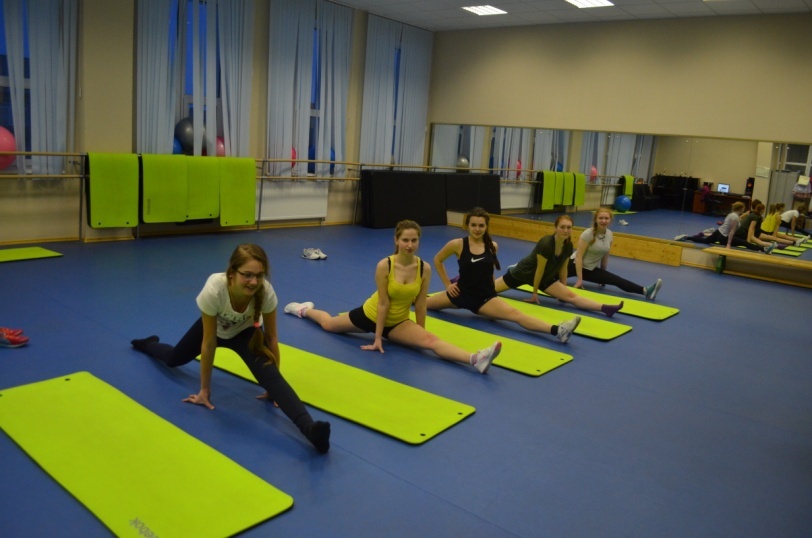 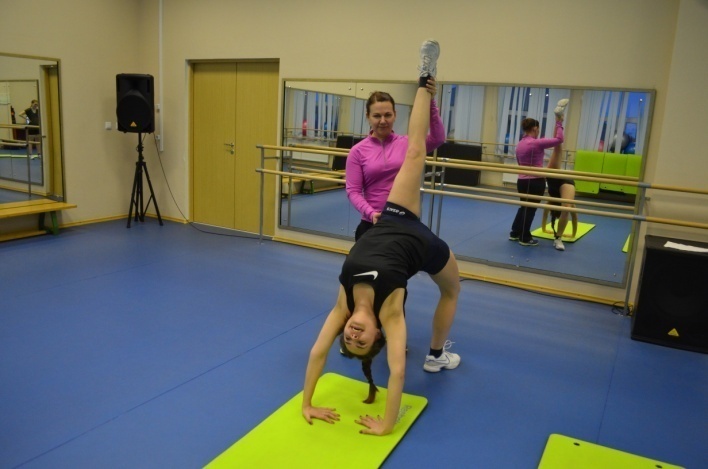 Формы и методы организации деятельности
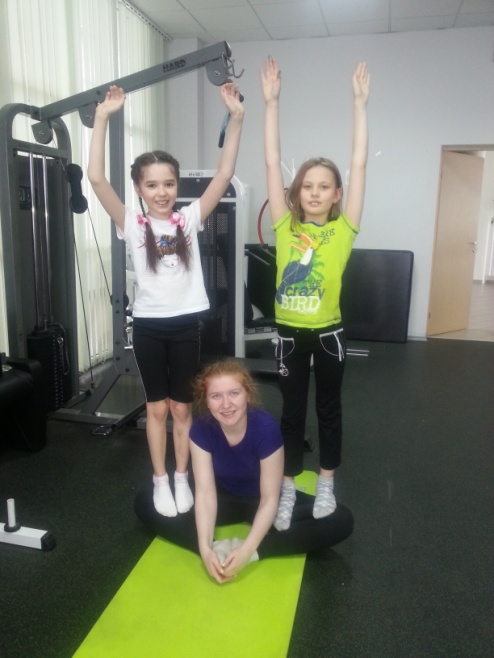 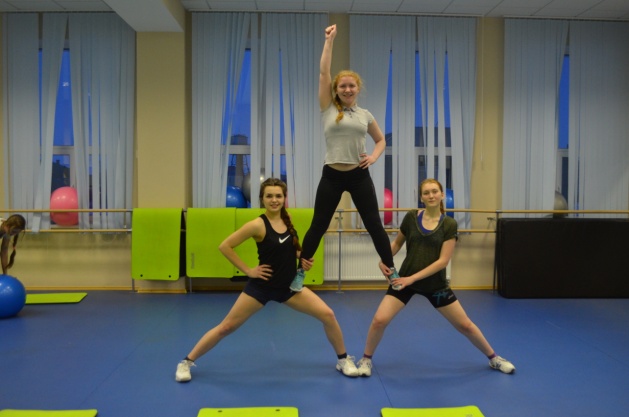 Групповые занятия,
 Беседы, сообщения,
 Посещение массовых мероприятий, соревнований;
 Просмотр видеоматериалов
 Участие в соревнованиях, конкурсах, фестивалях
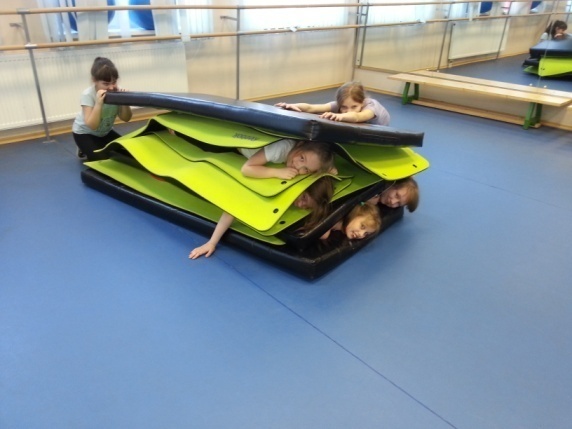 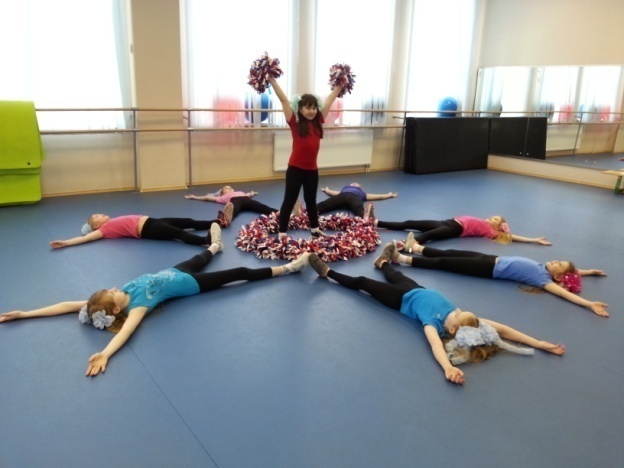 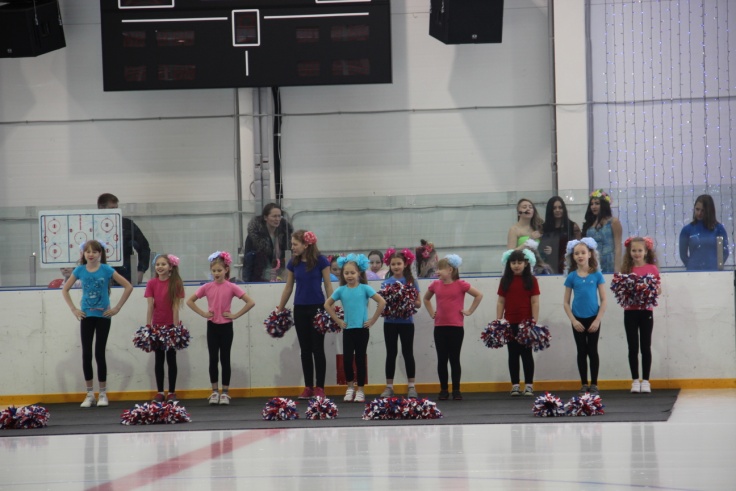 Ожидаемые результаты
общая физическая подготовка и начальное развитие всех специальных физических качеств. 
техническая подготовка черлидера 
основы культуры здорового образа жизни и гармоничного развития 
воспитание навыков коллективного творчества и толерантного отношения к участникам команды, к сопернику
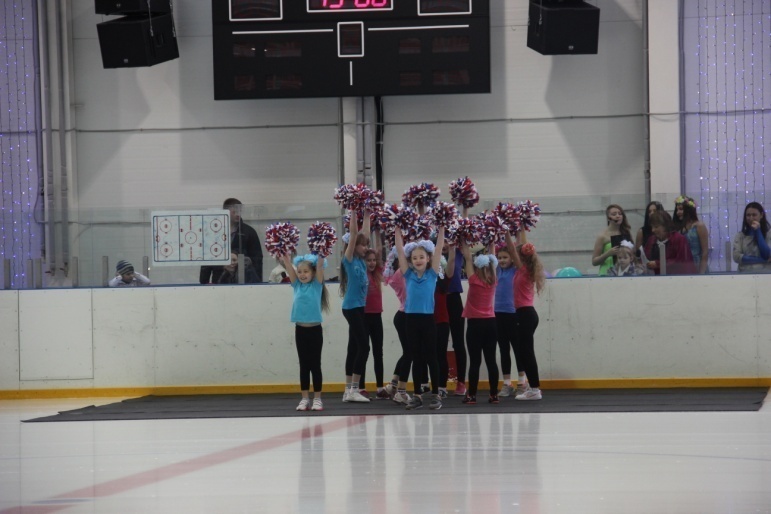 Очень важна
 мотивация для занятий!
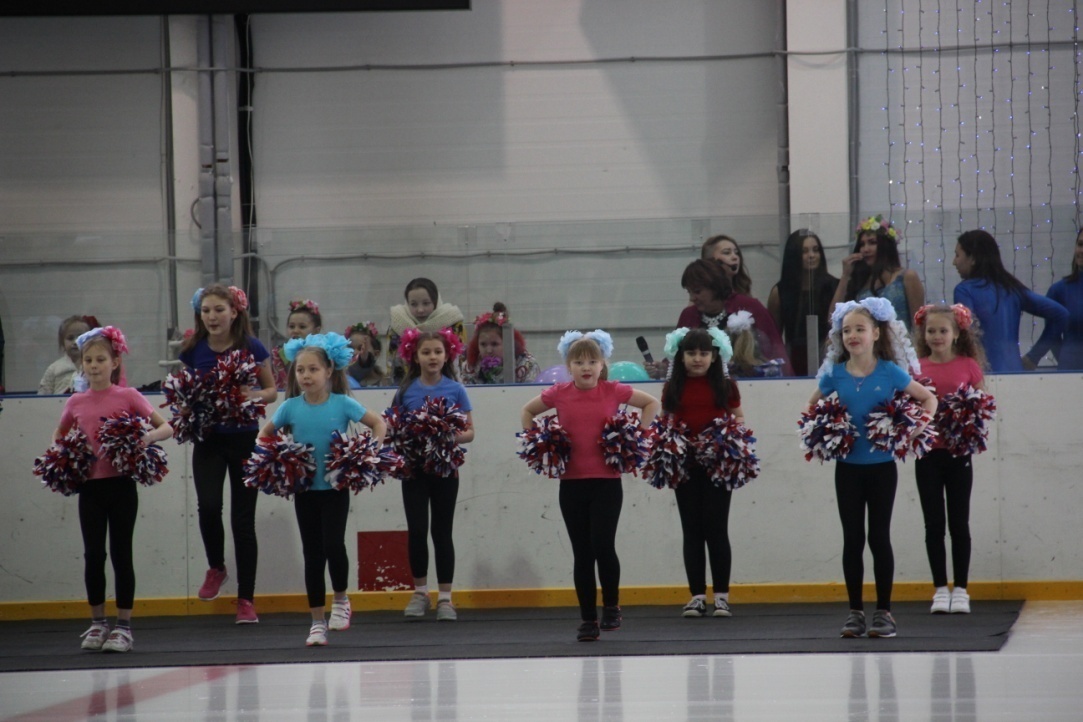 Успех – важная составляющая счастья, к которому стремится каждый из нас!
Занятия черлидингом способны отвлечь от негативных эмоций и настроить на положительный результат, повысить жизненный тонус, самореализоваться и быть успешным!
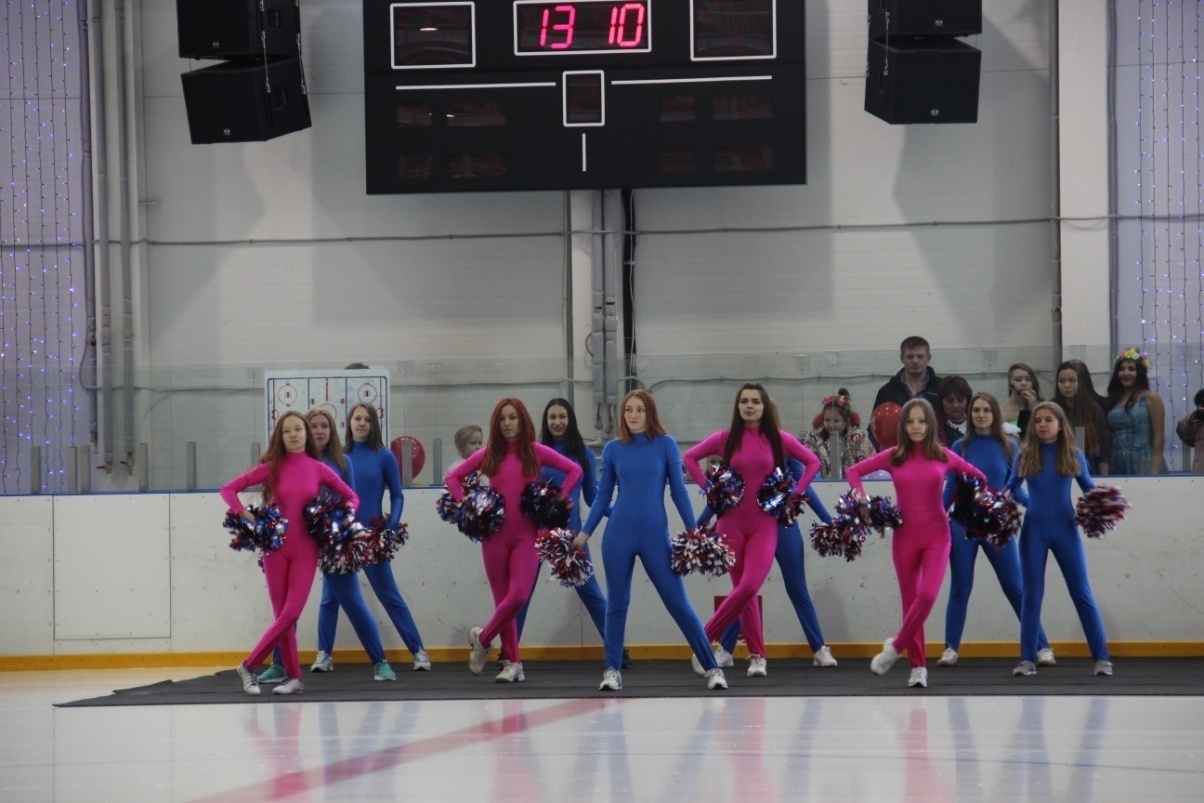 Спасибо за внимание!
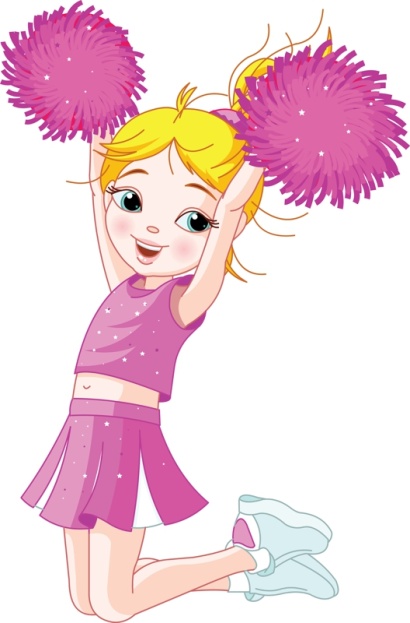 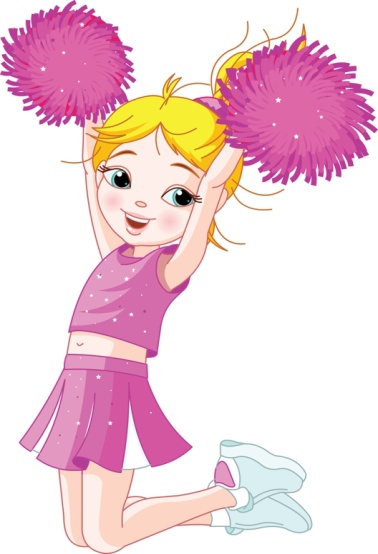 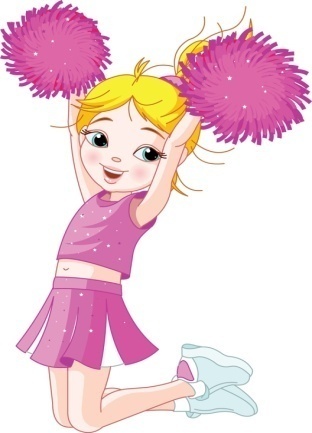 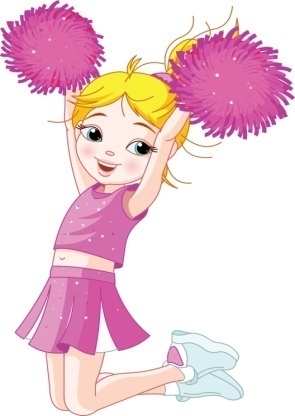 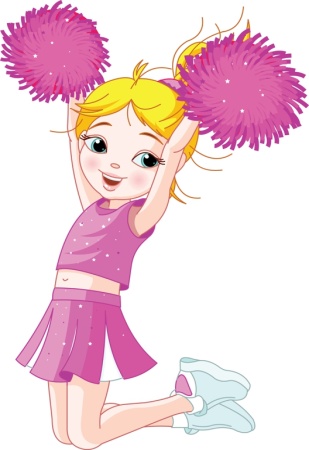